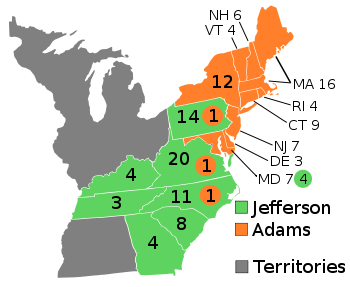 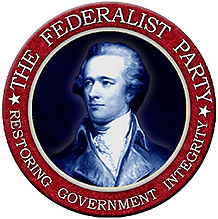 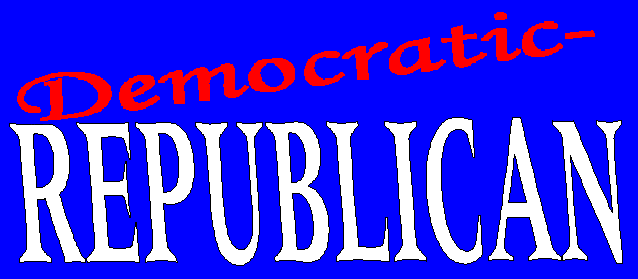 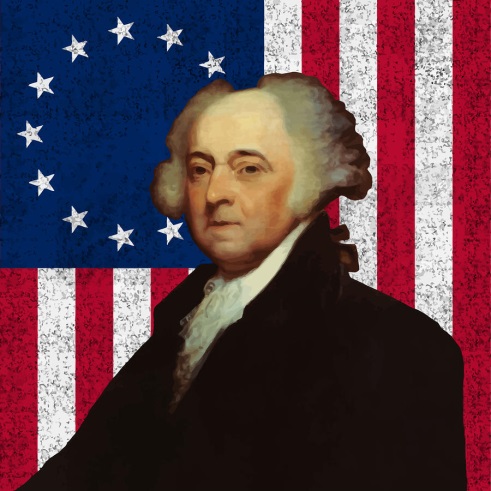 John
Adams
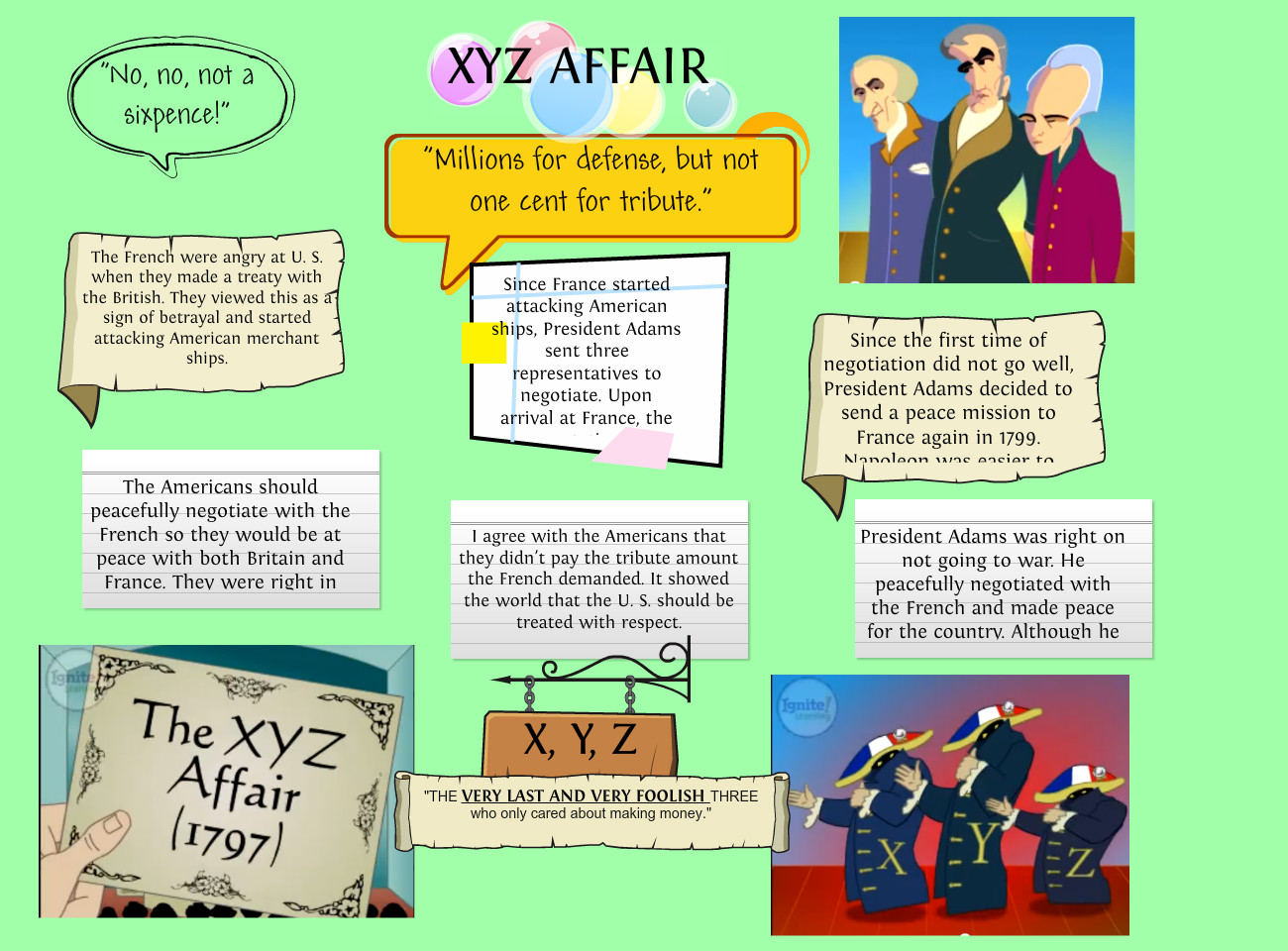 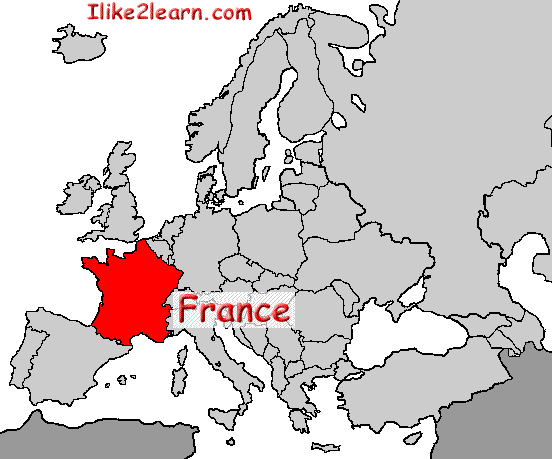 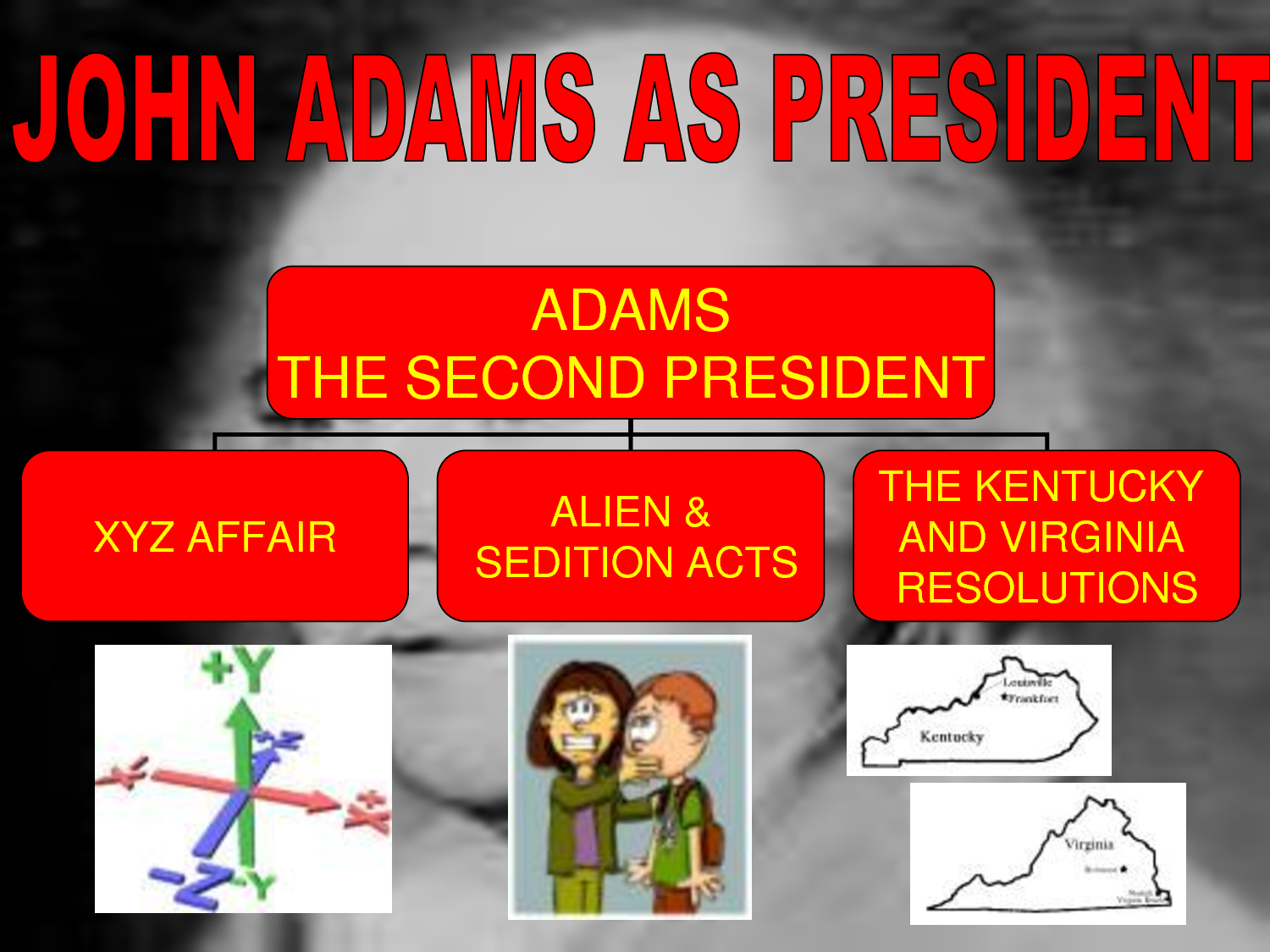 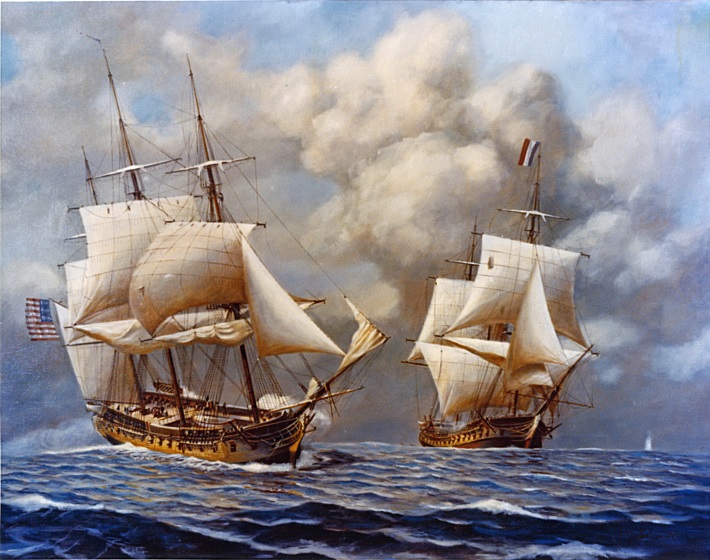 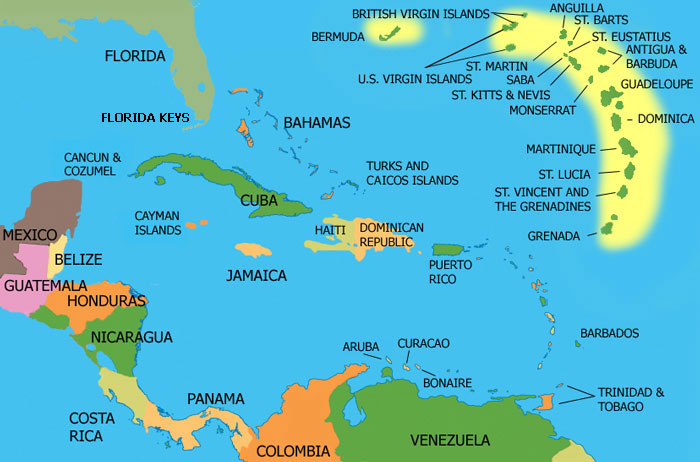